Telecommunication Devices Access Program (TDAP)
What is TDAP?
The Telecommunication Devices Access Program (TDAP) loans adaptive telecommunications equipment to individuals who have a hearing, vision, speech, mobility, or cognitive impairment
The equipment is provided at no cost, and there are no income restrictions 
Equipment is a loan from the State, and it does need to be returned when no longer in use or the individual moves out of Oregon
There are currently 6,500 active TDAP clients
Available Equipment
Several types of adaptive equipment available for persons with vision loss:
iPad & iPad Mini
JV35 Talking Phones (B&W)
CL-60 & CL-65 Cordless Phones
CapTel 2400i Captioned Phone
Alto & Alto Plus Amplified Phones
iPad & iPad Mini
iOS® Devices
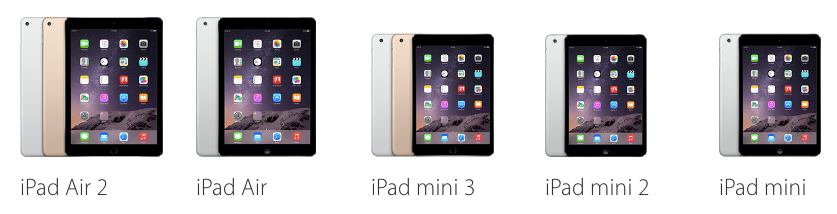 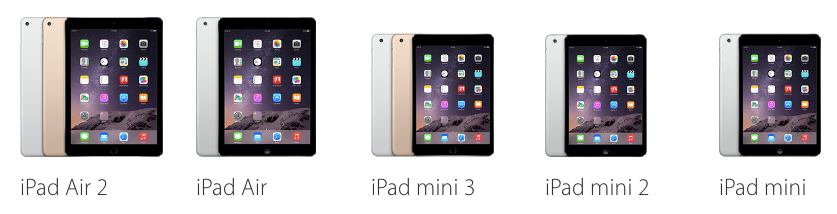 Why the iPad vs Android
Apple Products
Standard OS
Standard Layout
Closed System
Easy to Operate
Built-in Standard Accessibility Features
App Approval Process
Insurance
Android Products
Multiple Systems
Multiple Layouts
Open System
Accessibility Features can Vary by Device
Introduction to the iPad® Air 2 & iPad® mini™ 3
Introduction to the iPad® Air 2 & iPad® mini™ 3
Laser Etched Asset Tag
What is the difference between Wi-Fi vs 4G Devices?
Wi-Fi
4G
Can connect to any open Wi-Fi network via the Settings
No additional contracts or payments outside of existing internet service (or using a free Wi-Fi source)
Requires a monthly data plan from a wireless carrier (AT&T, Sprint, T-Mobile, Verizon or some pre-paid carriers)
Consumers will need to pre-determine the carrier
PLEASE NOTE: SPECIFIC MODELS ONLY WORK ON SPECIFIC CARRIERS
Consumers can add a device to an existing plan 
Consumers can establish a plan with the device provided by the State
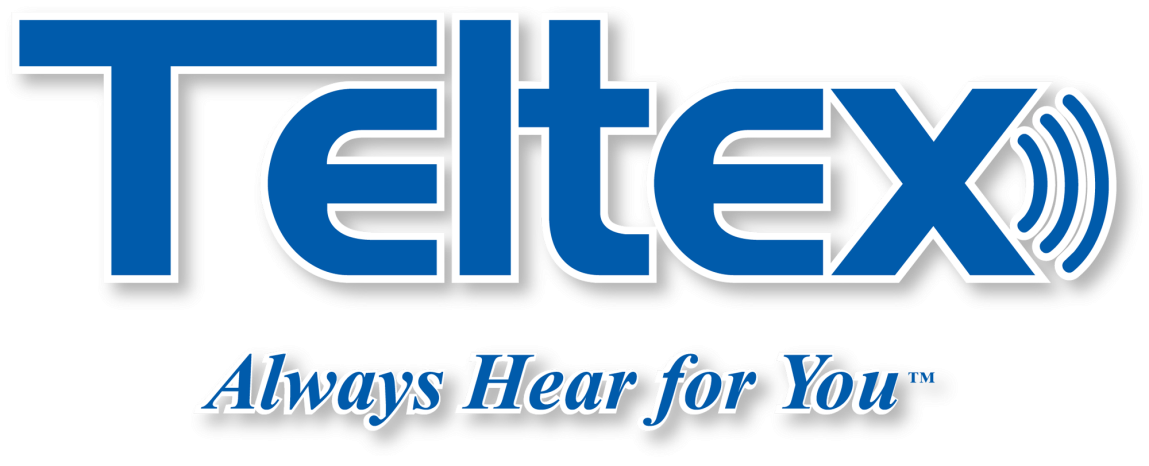 1081 West Innovation Drive Kearney, MO 64060                                                   Toll Free: 888.515.8120 (V/TTY)                                                                                           Fax 816.635.4043www.teltex.com info@teltex.com
Specializing in Customized Services and Equipment Management for State Telecommunication Equipment Distribution Programs
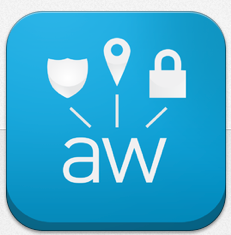 AirWatch Agent
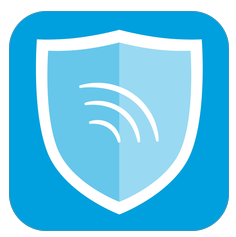 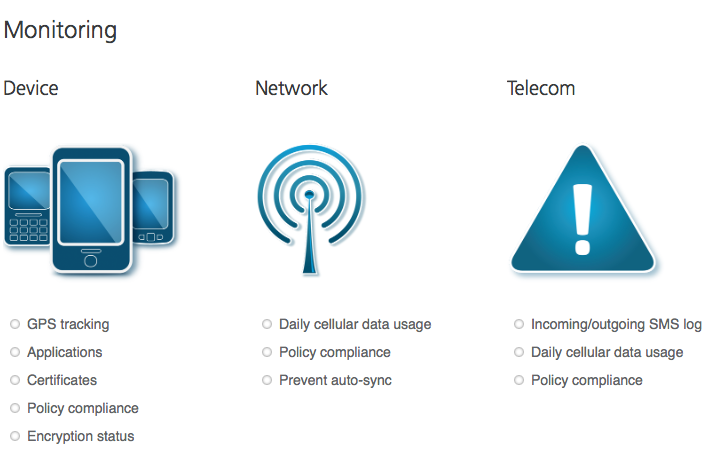 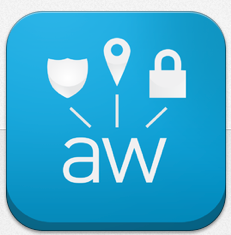 AirWatch Agent
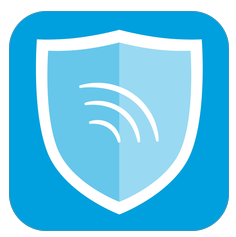 Each iOS® device is enrolled into a server at Teltex that allows for the following services to be conducted remotely, and reports provided to the State: 
Track and/or locate the device 
For example, is the device still within the State
Is the device being used
For example, no activity could equate to the device being lost or stolen
Customization of device
For example, open/close App Store
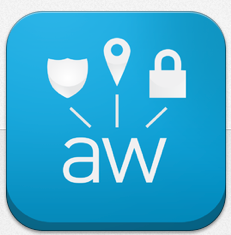 AirWatch Agent
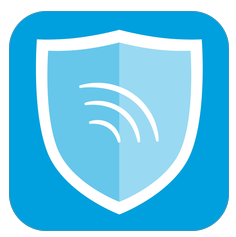 Application Management & Custom App Store for State
Send messages to the device and consumer
Send updates of software and apps to the device
Push new apps directly to the device
Remove apps from the device
Remote diagnostics and fixing of service issues
Reset screen lock password
View remaining storage capacity and physical memory
Configure email accounts
Ability to help consumer locate iOS® device with an alarm.
AirWatch Agent
Teltex CANNOT do the following through AirWatch:
Read emails
Read messages
Phone calls
Observe VRS calls
Listen to IPCTS calls
Read IPCTS records
Track confidential information such as banking
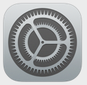 Accessibility Features
Settings
General
Accessibility
Native Blind & Low Vision Accessibility Features
VoiceOver
Speaks on Screen Text
Adjustable Speed
Pitch Change
Zoom
Magnifies Screen
Adjustable Zoom Levels
Invert Colors
Speech Options
Select Text on Screen for Speech Button to Appear
Full Screen Available
Auto-Text Corrections
Larger/Bold Text
Increase Contrast
Reduce Transparency
Darken Colors
Reduce White Intensity
Apple® Apps~Communications & Telecommunications
Mail
Messages
FaceTime®
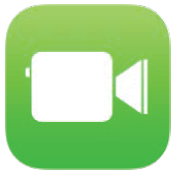 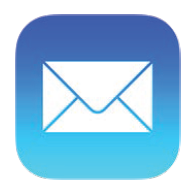 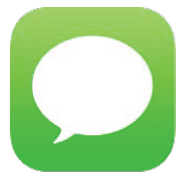 Accessibility Apps~Deaf-Blind
Braille
HIMS Chat 
Relay 
Sprint Mobile IP Relay
Video Relay Service 
Convo
Purple P3 
Sorenson nTouch 
Z5
Video Calls
ooVoo
Skype
IP Captioned Telephone Service
ClearCaptions
Hamilton CapTel
Wireless CapTel by Sprint
Communications
Weather
Emergency Preparedness
Miscellaneous
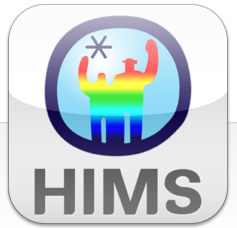 Deaf-Blind Communication
Facilitates face-to-face communication between a Deaf-Blind and sighted person using a Bluetooth Braille keyboard and an iOS device
Accessibility Apps~Blind & Low-Vision
Zoom & Magnification
Zoom Contacts
Zoom Reader
Magnifying Glass
Big Broswer
Talking Apps
Talking SMS
Talking Calendar
VoiceBrief
Bar Code & Image Readers
Digit-Eyes
QR Reader
TapTapSee
EyeNote
Communication
HIMS Chat
Miscellaneous
BARD Mobile
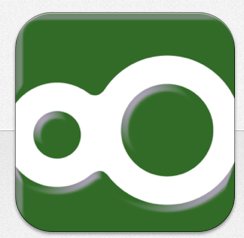 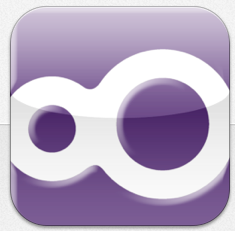 Zoom & Magnification                    Apps
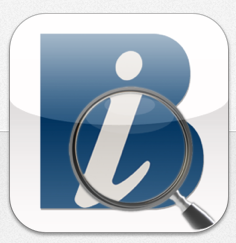 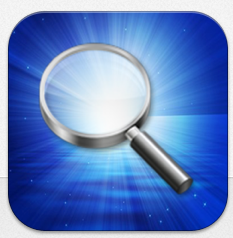 Zoom & Magnification allows a person with vision loss to access information in multiple font size and color combination choices. 
The iPad® can accomplish this by accessing zoom and magnification through installed apps, and displaying the large print information on the iPad® screen.
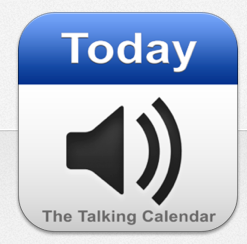 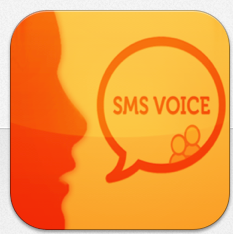 Talking Apps
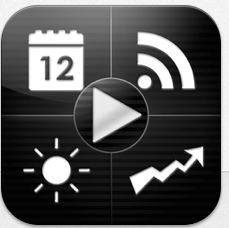 Talking Apps allow a person with vision loss to access information via auditory content-both receptively and expressively. 
The iPad® can accomplish this by accessing content via  installed apps and using the iPad® speakers or a headset to relay the information; or allowing the individual to input information into the iPad® via verbal commands.
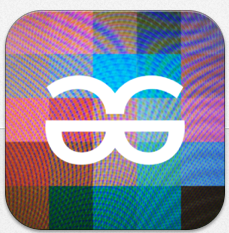 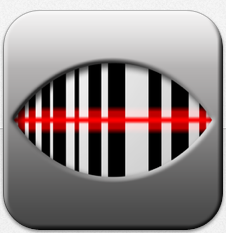 Bar Code &                                   Image Readers
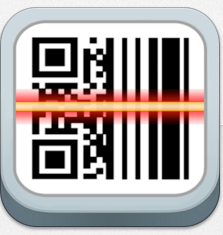 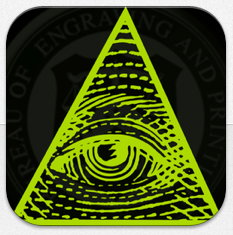 Bar Code & Image Readers allow a person with vision loss to access information via auditory content.
The iPad® can accomplish this by using the rear facing camera, installed apps and using the iPad® speakers or a headset to relay the information.
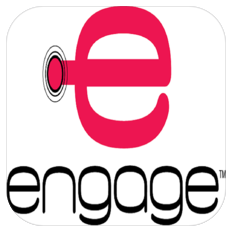 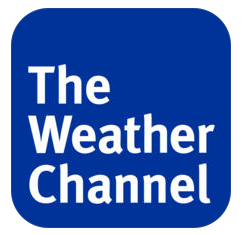 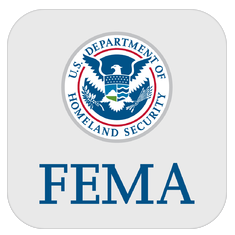 Communications, Emergency Preparedness & Weather
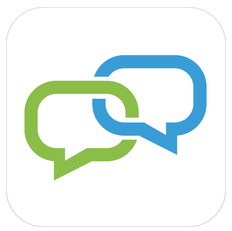 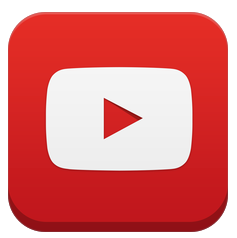 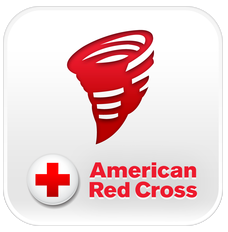 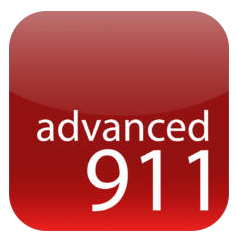 Engage by eView
Engage is the easiest and most exciting way to access information about deaf-related news and events, as well as emergency alerts in American Sign Language.
Nixle-Emergency Text Alerts
Over 7000 schools and police departments across the country use Nixle to keep consumers up to date on everything from crime reports to emergency alerts.
YouTube
Videos and training in American Sign Language, spoken English and fully closed captioned.
FEMA
FEMA app contains preparedness information for different types of disasters, an interactive checklist for emergency kits and info on how to stay safe and recover after a disaster.
Red Cross
The Red Cross apps are the complete solution consumers need to understand and prepare for emergencies.
Weather Channel
Fully accessible weather information
Advanced 911 - Text 911
Send text messages, photos, your address and GPS location to participating 911 centers/PSAPs.
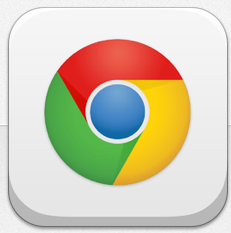 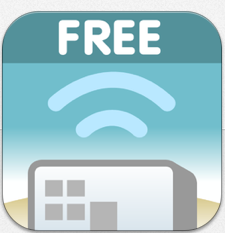 Miscellaneous
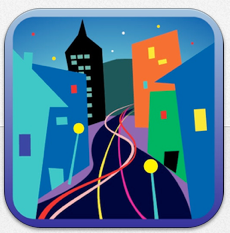 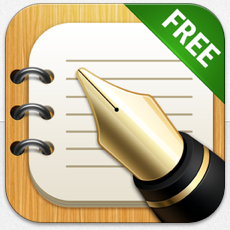 App City Life
An accessible format of lifestyle guides for living, working & playing within a community. 
Chrome
Web browser by Google
Free WiFi Finder
Instantly find FREE Internet                                                                                                        hotspots wherever you are in the                                                                                                      world online or offline
Notebook Free
Free note taking app
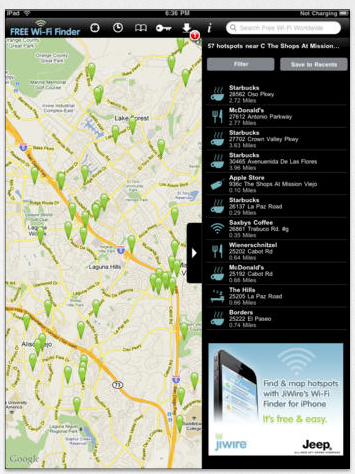 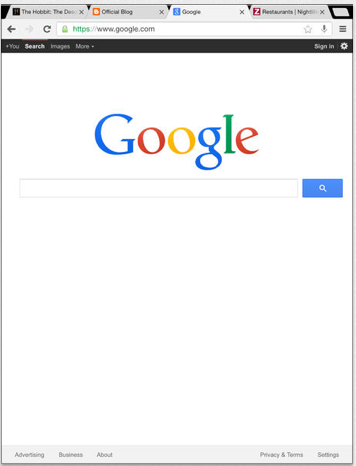 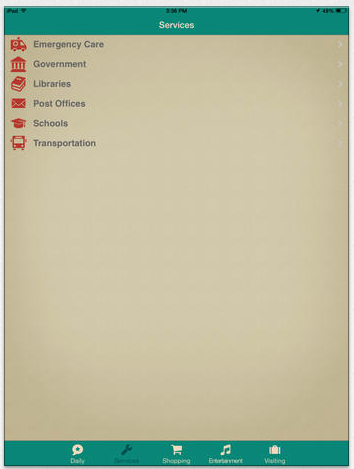 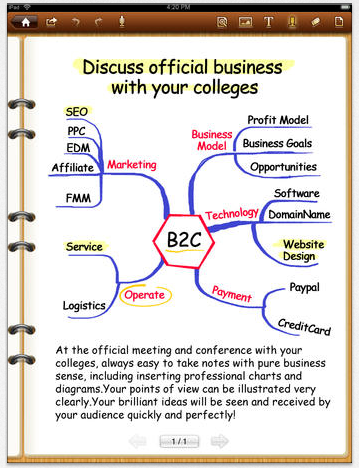 What happens if the iPad® breaks?
The iOS® device has TeltexCare+
3 Years of bumper-to-bumper coverage that includes repair or replacement of units damaged by dropping, cracked screen displays and liquid damage.
DO NOT HAVE CONSUMERS TAKE THE DEVICE TO THE APPLE STORE, OR AN AUTHORIZED APPLE RETAILER OR ANY 3RD PARTY APPLE REPAIR CENTER
Tech Support
Teltex provides all operational and technical service directly to the client. This includes any type of repair service, re-installation of apps and iOS® updates. 
Operational and technical service is provided in three primary ways:
Telephone
Monday – Friday, 8am to 5pm Central via voice or TTY
Email
iOS@teltex.com 
Website & Social Media
www.iaccessibility.com  
www.facebook.com/iOSAccessibility
www.twitter.com/i_accessibility 
24/7/365 information in American Sign Language, spoken English with Closed Captions, and written English
Service
3 Years of coverage that includes:
AppleCare+ for 2 years (including the limited 1 year warranty)
Repair or replacement of units damaged by dropping, cracked screen displays and liquid damage.
TeltexCare requires the iOS® device to be distributed in an Otterbox Case (or similar) for the device’s protection.
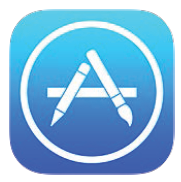 Apple® ID
The iPad® arrives from Teltex with a pre-set Apple® ID. This Apple ID is part of the package of services from the State. 
This Apple® ID is NOT to be deleted.
The Apple® ID is the user name to access Apple® services, such as the iTunes Store, the App Store, and iCloud® . 
Please note: There may be charges for services and products that you use, rent or purchase when using your personal Apple® ID. 
If you have an Apple® ID, you can add it to the device. If you do not have an Apple® ID, you can also create one.
www.iAccessibility.com
Training Videos~ASL, English & Closed Captioned
3rd Party Apps Database
JV35 Talking Phones (B&W)
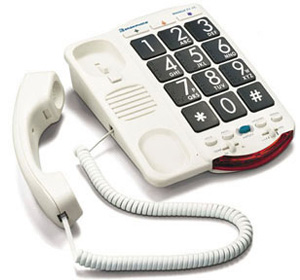 JV35-B Amplified Talking Phone
Black buttons with white numbers
Large buttons with Braille Characters
Voice announces each number when dialed
10 memory dialing buttons
Amplifies up to 37dB
Super loud ringer up to 85dB
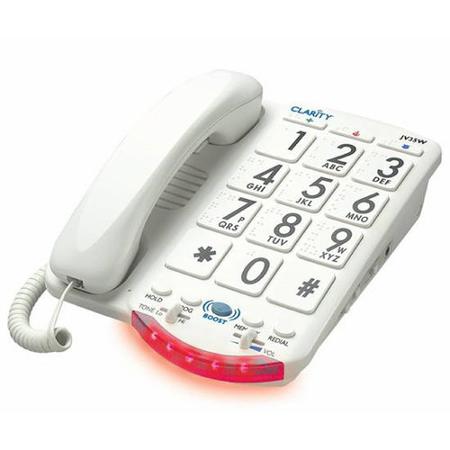 JV35-B Amplified Talking Phone
White buttons with black numbers
Large buttons with Braille Characters
Voice announces each number when dialed
10 memory dialing buttons
Amplifies up to 37dB
Super loud ringer up to 85dB
CL-60 & CL-65 Cordless Amplified Phones
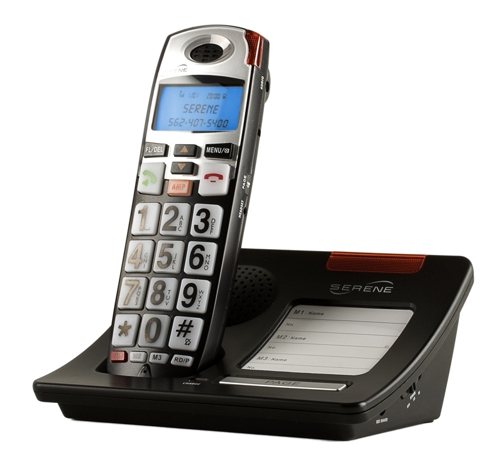 CL-60 Cordless Amplified Phone
Large backlit buttons
Caller ID on large display
Voice announces each number when dialed
3 one-touch speed dial memory buttons
Amplifies up to 55dB
Loud ringer and ring flashers
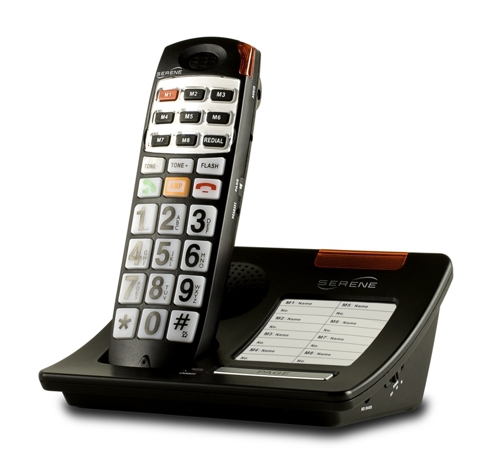 CL-65 Cordless Amplified Phone
Large backlit buttons
Voice announce Caller ID
Voice announces each number when dialed
8 one-touch speed dial memory buttons
Amplifies up to 55dB
Loud ringer and ring flashers
CapTel 2400i Captioned Phone
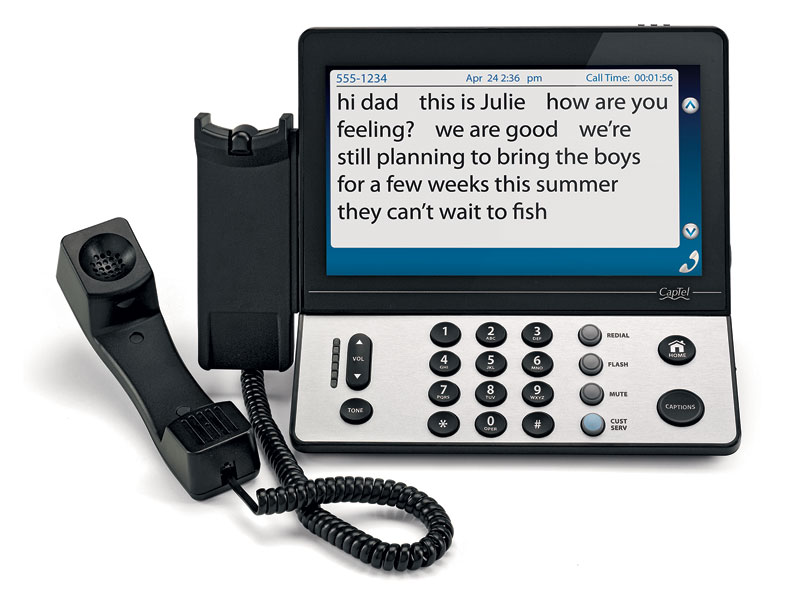 CapTel 2400i Captioned Phone
Provides word-for-word captions during calls
Large touch-screen display
Adjustable caption font sizes and colors for easier reading
Built in answering machine
Amplifies up to 40dB while captions are on
Hi-speed internet required
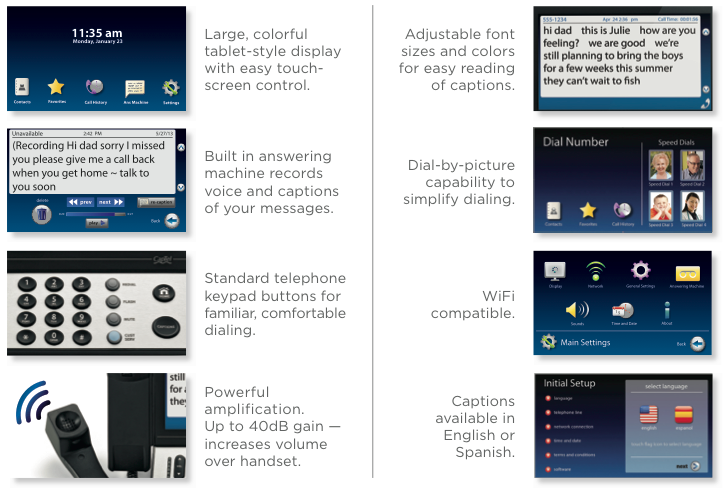 Alto & Alto Plus Corded Amplified Phones
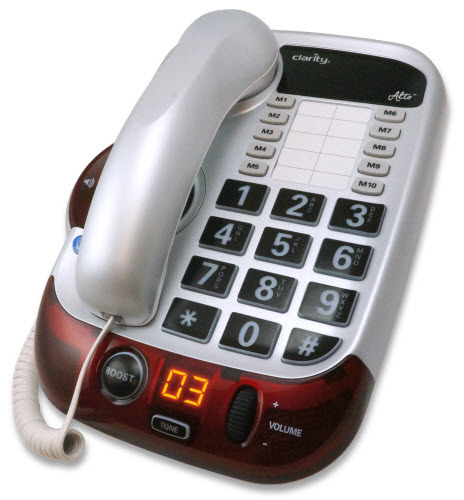 Alto Corded Amplified Phone
Speakerphone
Large backlit buttons
Voice announces each number when dialed
10 memory dialing buttons
Amplifies up to 53dB
Super loud ringer up to 100dB
Large bright visual ringer
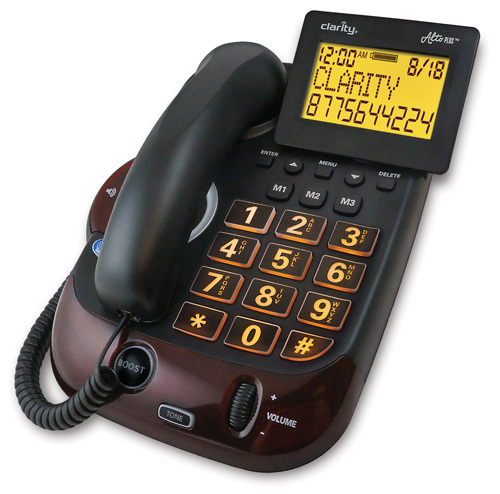 Alto Plus Corded Amplified Phone
Speakerphone
Large backlit buttons
Large print caller ID
3 memory dialing buttons
Amplifies up to 53dB
Super loud ringer up to 100dB
Large bright visual ringer
Accessories Available
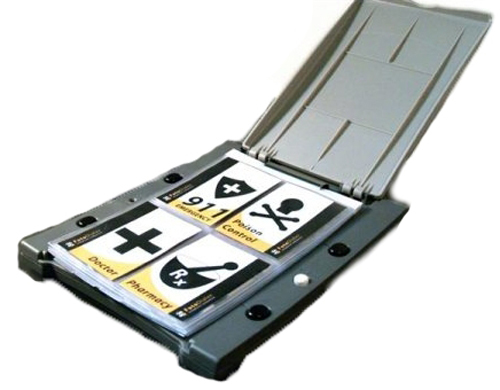 Large Print Caller ID
Talking Caller ID
Signal Devices
Photo Dialers
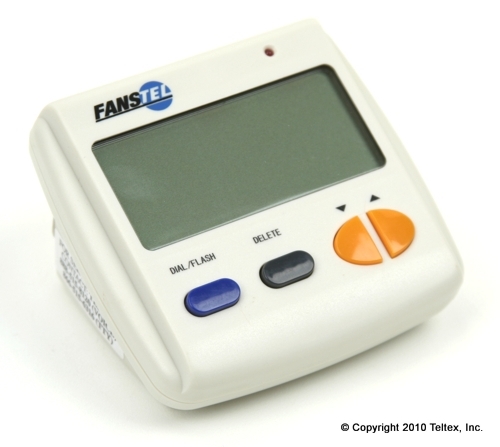 Questions?
Contact Us
Telecommunication Devices Access Program (TDAP)
800-848-4442 V
800-648-3458 TTY
971-239-5845 VP
puc.rspf@state.or.us